Практика проведения  закупок:

 ЭЛЕКТРОННЫЕ ПРОЦЕДУРЫ ПО 44-ФЗ
Открытый конкурс в электронной форме.
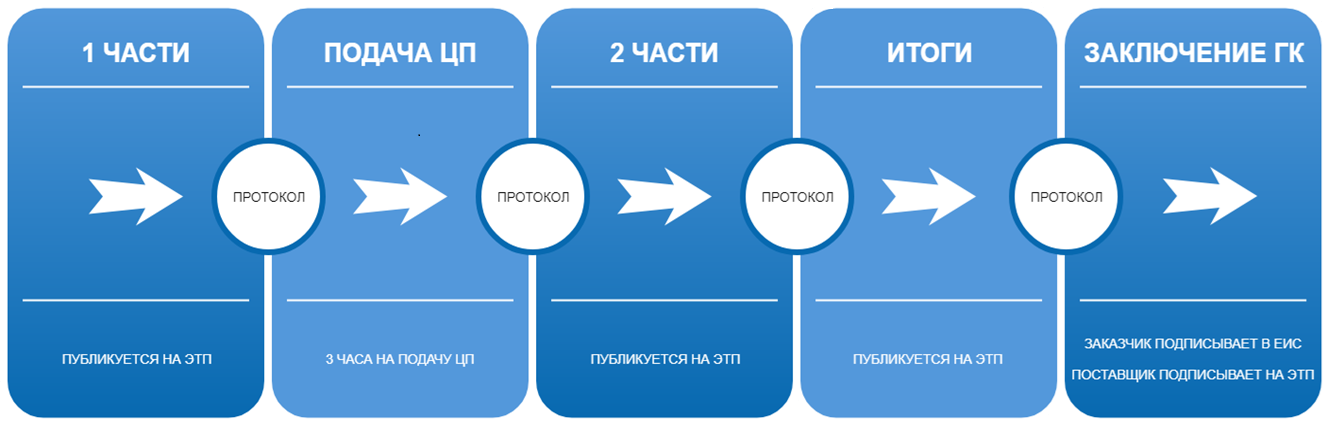 В течение 3-х часов в рабочий день после истечения 1 рабочего дня с даты окончания срока рассмотрения 1-х частей.
Не более 3-х рабочих дней;Если НМЦК ≤1 млн руб., то 1 рабочий день.
5 рабочих дней;Если НМЦК ≤1 млн руб., то 1 рабочий день.
Не позднее рабочего дня следующего после получения протокола подачи окончательных ценовых предложений.
Электронные процедуры. Запрос котировок.
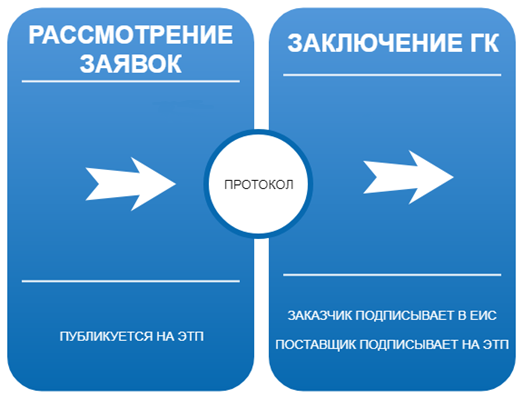 Не ранее чем через 7 дней с даты размещения протокола в ЕИС (ч. 9 ст. 83.2)
1 рабочий день после окончания приема заявок(ч. 1 ст. 82.4)
Электронные процедуры.  Запрос предложений.
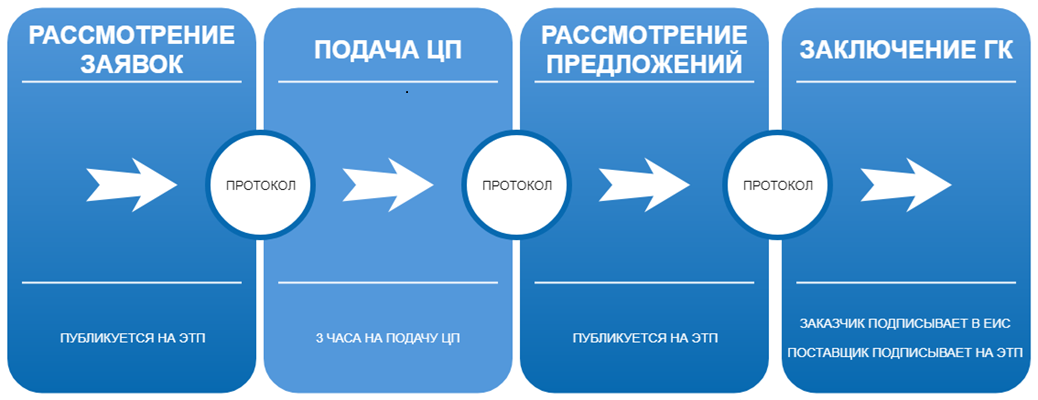 В течение 1 рабочего дня с даты окончания срока для направления окончательных предложений(ч. 23 ст. 83.1)
Не ранее чем через 7 дней с даты размещения протокола в ЕИС (ч. 9 ст. 83.2)
Не позднее рабочего дня, следующего за датой окончания срока подачи заявок.
В течение 1 рабочего дня с момента размещения выписки из протокола (ч. 21 ст. 83.1)
Электронные процедуры. Рассмотрение заявок.
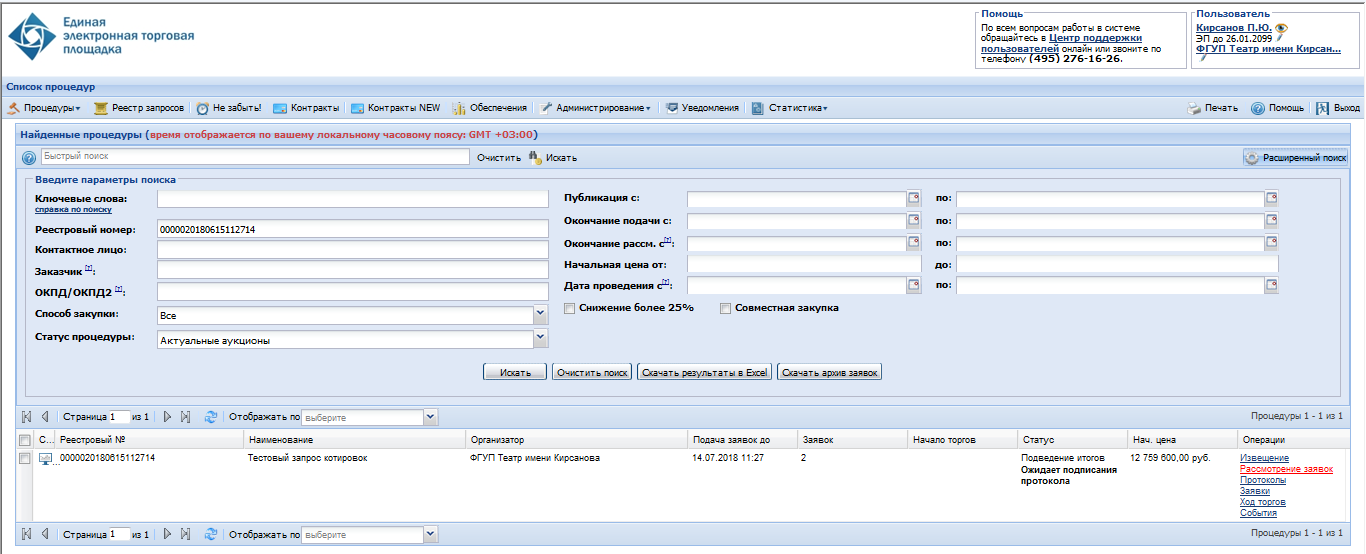 Электронные процедуры. Первые части заявок.
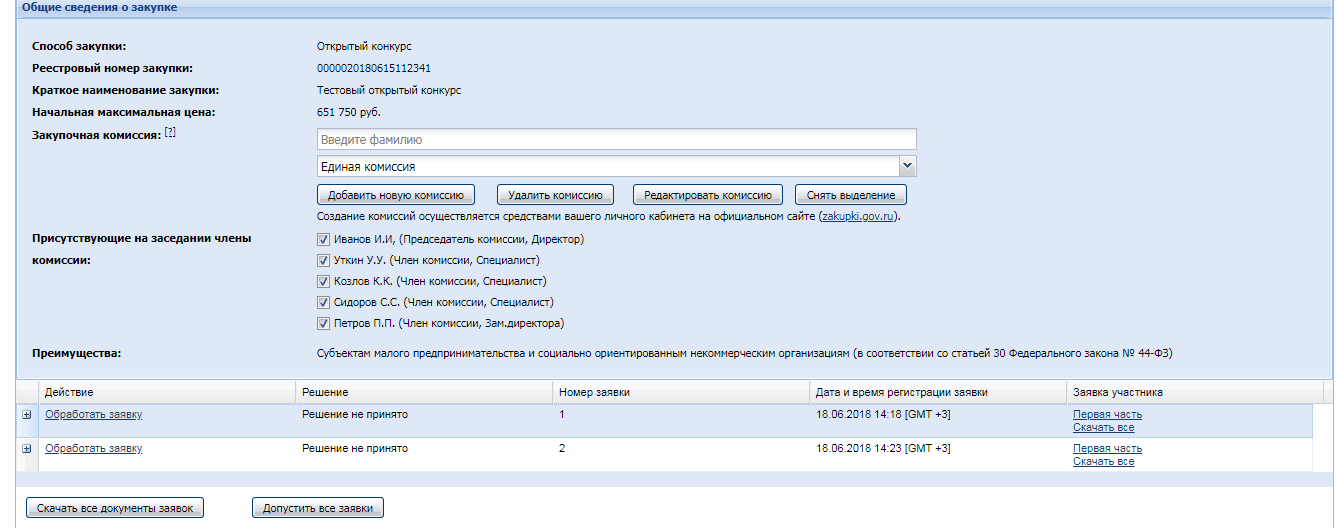 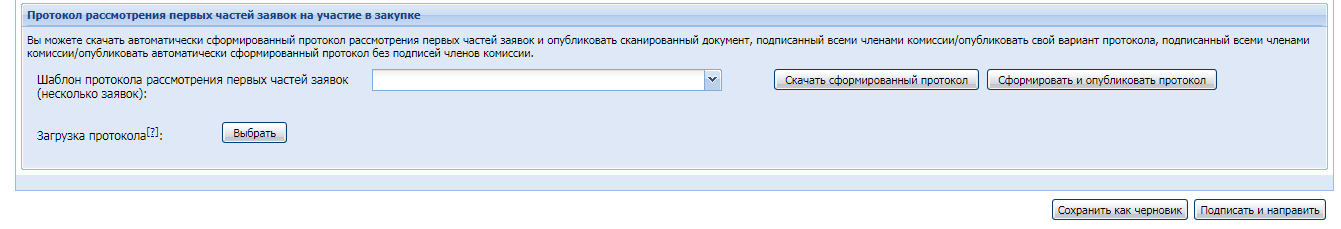 Электронные процедуры. Первые части заявок.
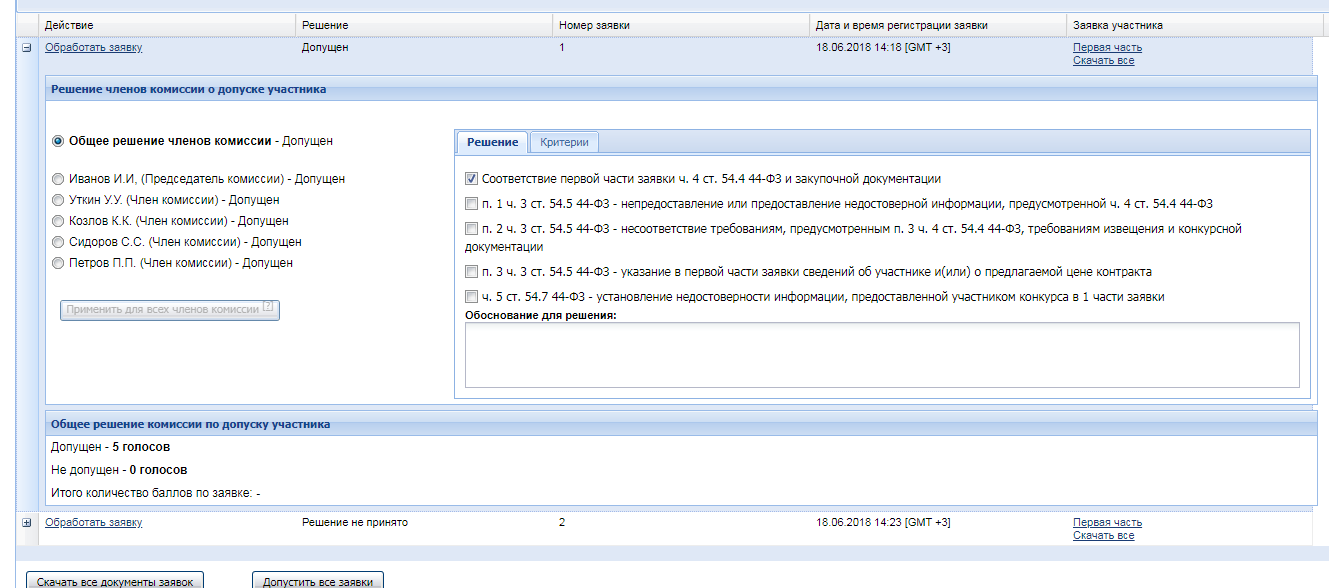 Электронные процедуры. Первые части заявок (Конкурс).
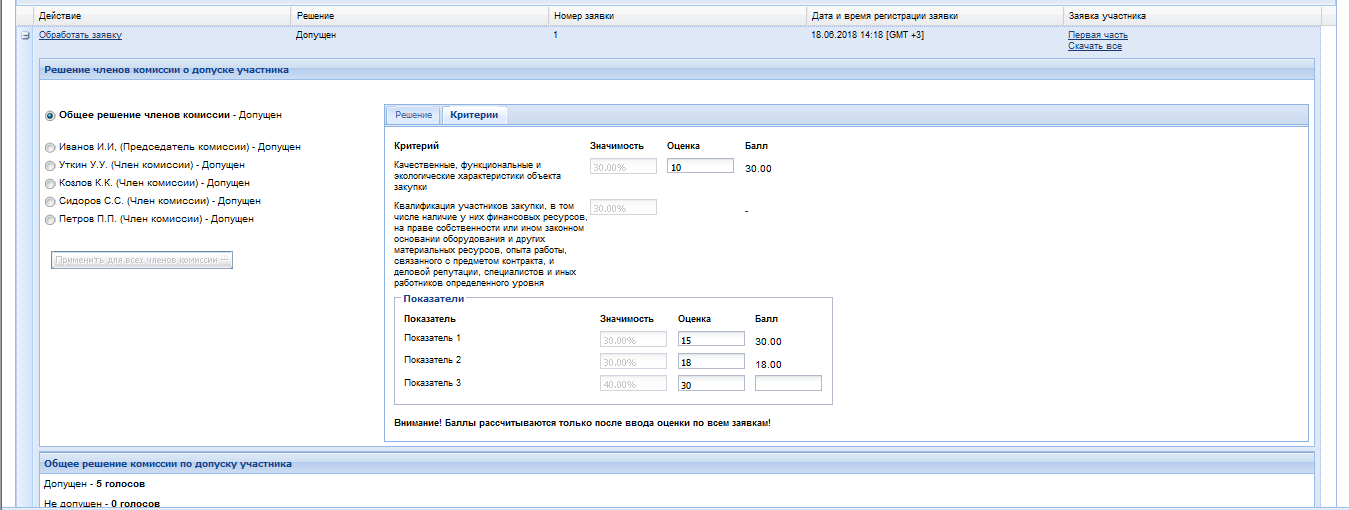 Электронные процедуры. Торги.
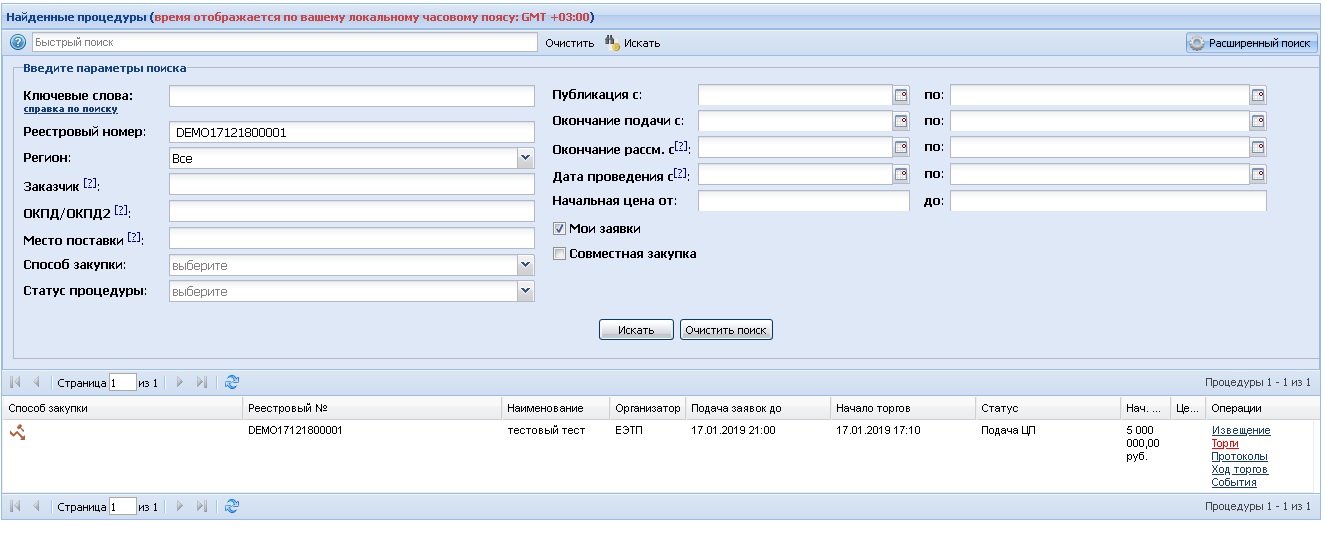 Электронные процедуры. Торги.
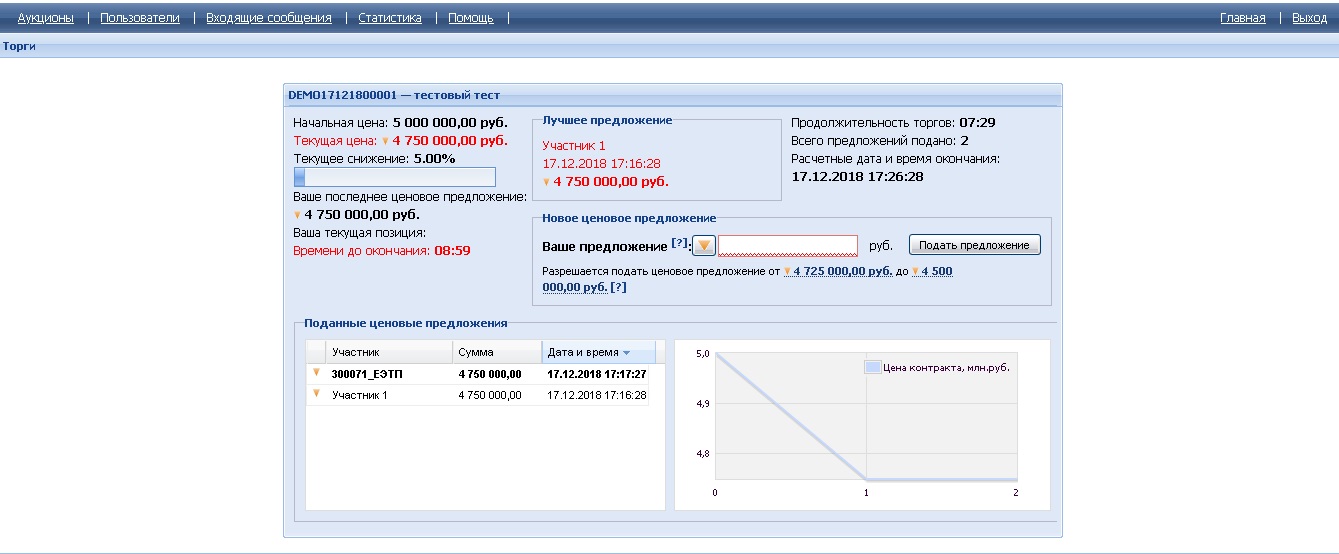 Электронные процедуры. Подведение итогов.
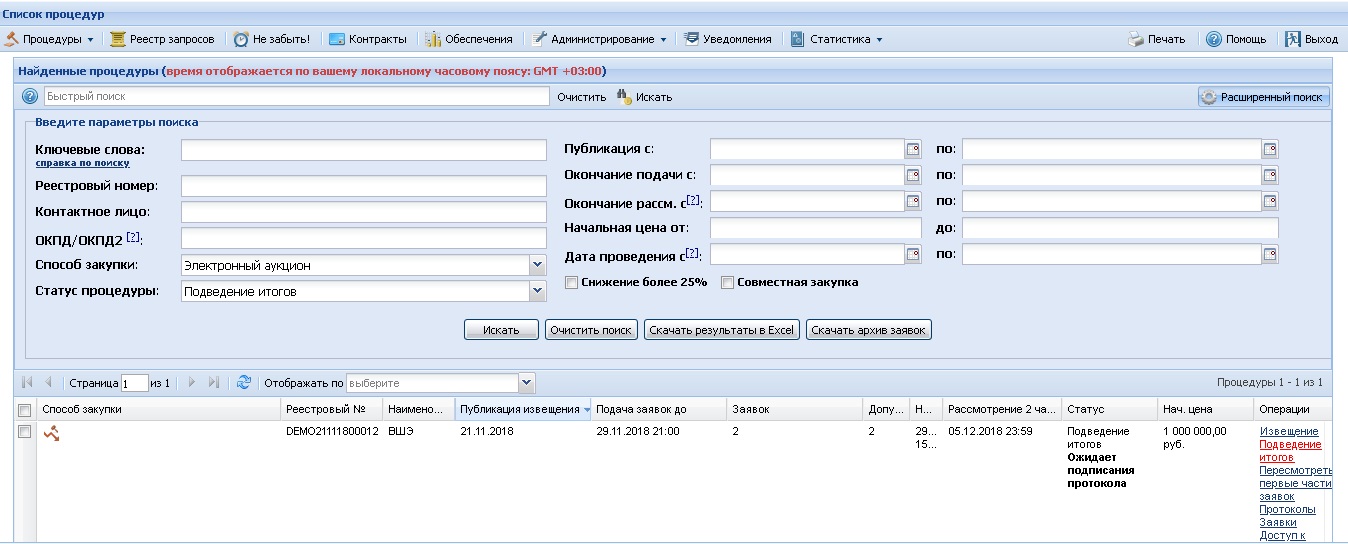 Электронные процедуры. Вторые части.
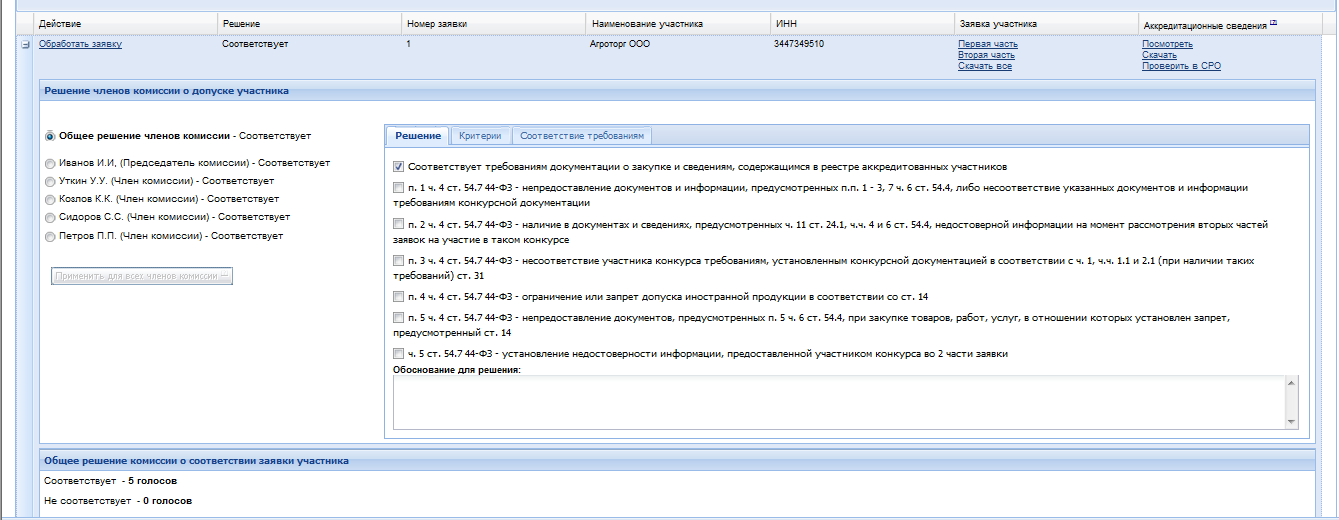 Электронные процедуры. Подведение итогов.
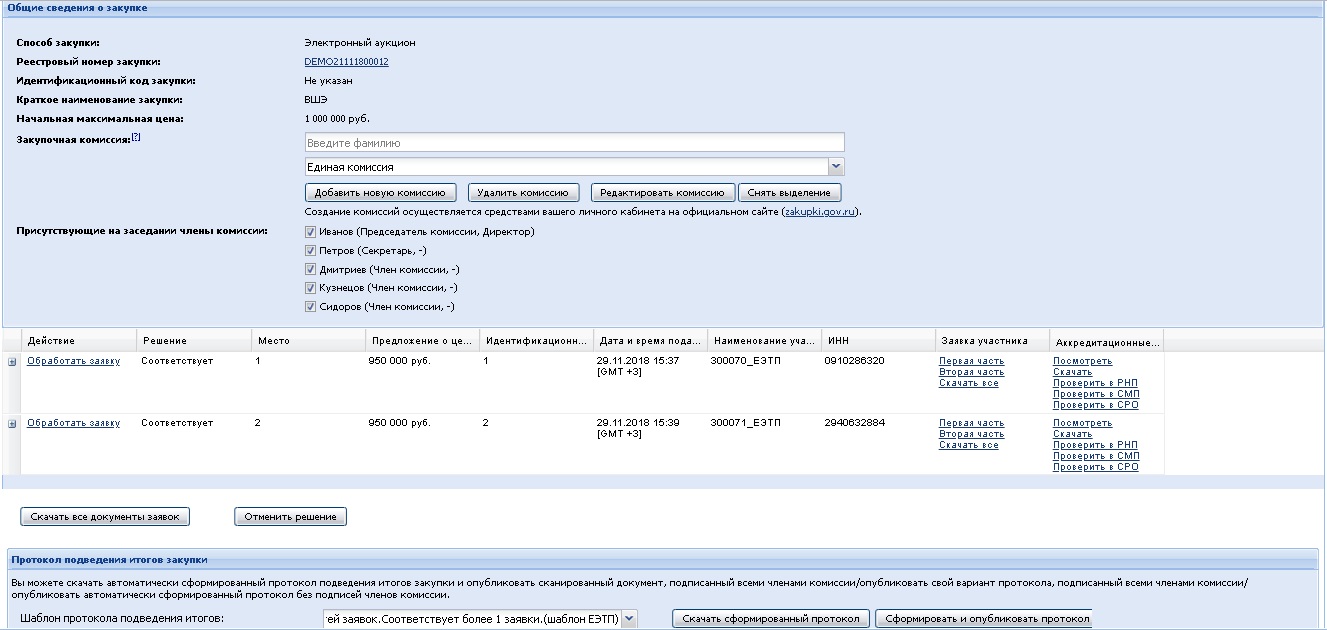 Конкурс и запрос предложений. Подведение итогов.
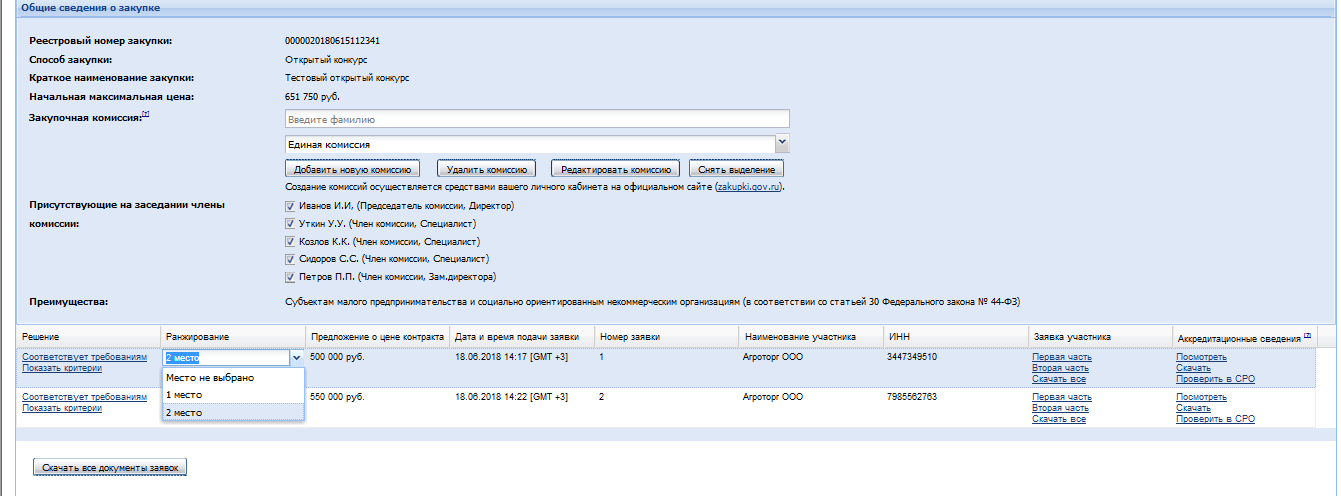 Формирование протоколов.
Добавление собственных или автоматических  шаблонов для формирования  и выгрузки протоколов.
Порядок заключения контракта с 2019 года.
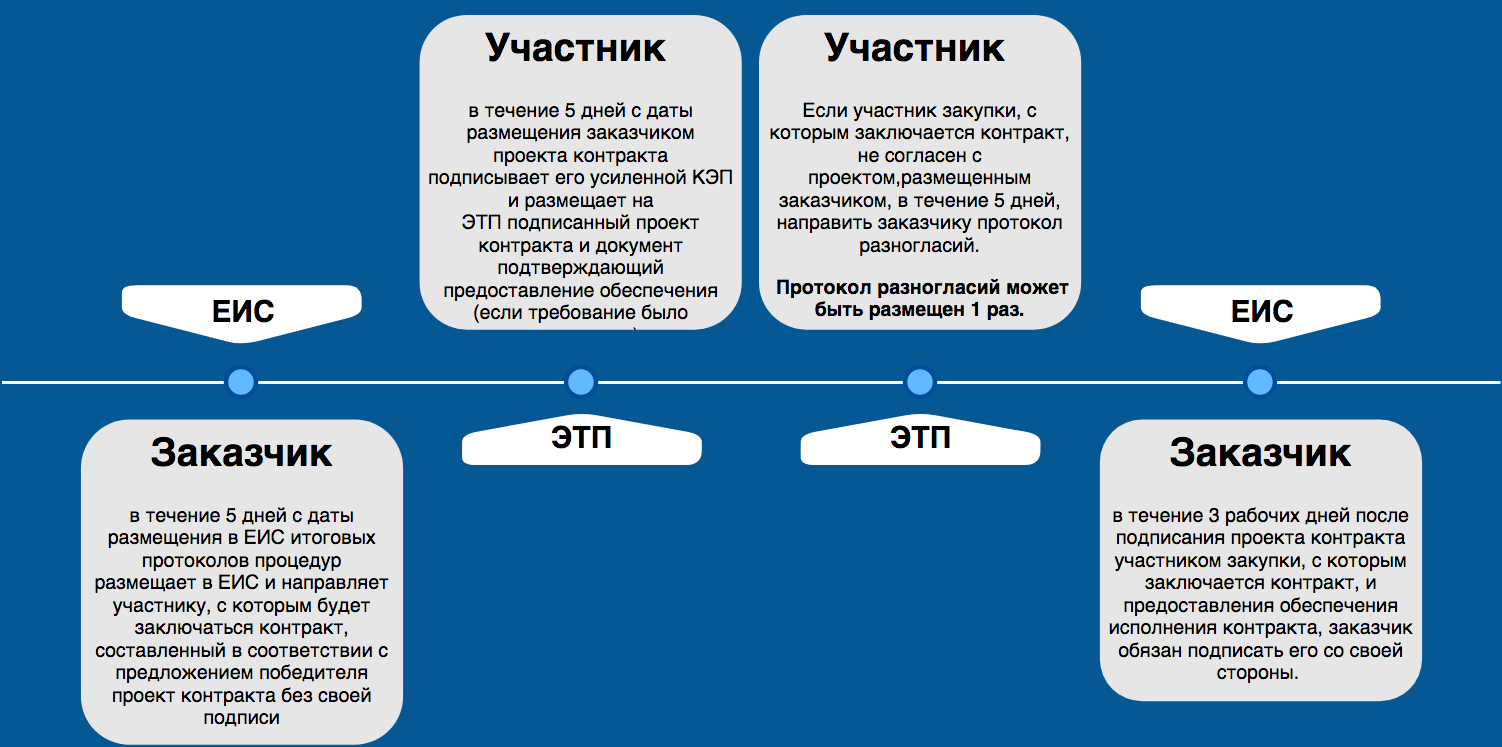 Преимущества для заказчика:
1
2
3
4
5
6
7
Закрепление конкретного сотрудника площадки за заказчиком;
Организация бесплатных обучающих мероприятий;
Курсы повышения квалификации;
Техподдержка в режиме 24/7;
Адресное приглашение участников;
Помощь в подготовке аукционной документации;
Юридические консультации и оперативное исполнение предписаний ФАС.
Доступ к площадке.
Работаем на всех популярных браузерах
Персональный календарь событий. Вкладка "Не забыть!"
Вкладка отражает юридически  важные действия и срок их  операций.

Позволяет контролировать срок  выполнения юридически  значимых действий на площадке,  таких как публикация  протоколов, публикация  проектов контрактов, подписание  контрактов.
Работа с протоколами. Наличие поставщика в РНП.
В личном кабинете на этапе  рассмотрения первых и вторых  частей заявок, отображается  наличие поставщиков в  реестре недобросовестных постав-щиков, а также в реестре юридических  лиц, привлеченных к  административной  ответственности за незаконное  вознаграждение (КоАП ст.19.28).
Работа с протоколами.Срок публикации протокола подведения итогов.
Заказчик может продлить срок  публикации про-токола на  неограниченный срок.
Аналитика и отчётность. Формирование статистики.
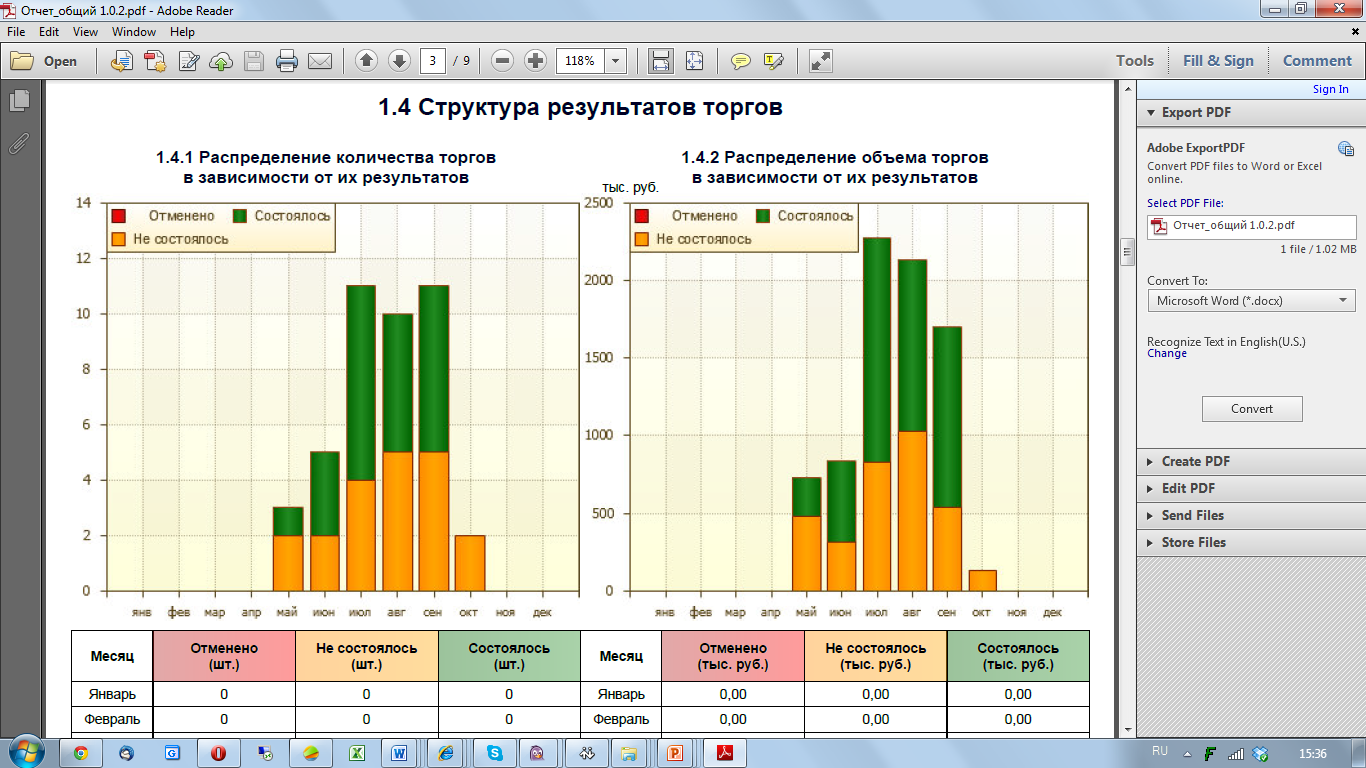 Формирование статистики
о размещенном заказе за все  время работы на площадке.
Расчёт НМЦК.
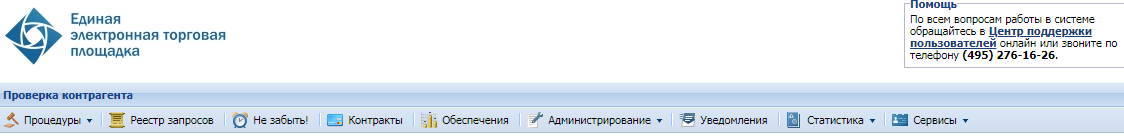 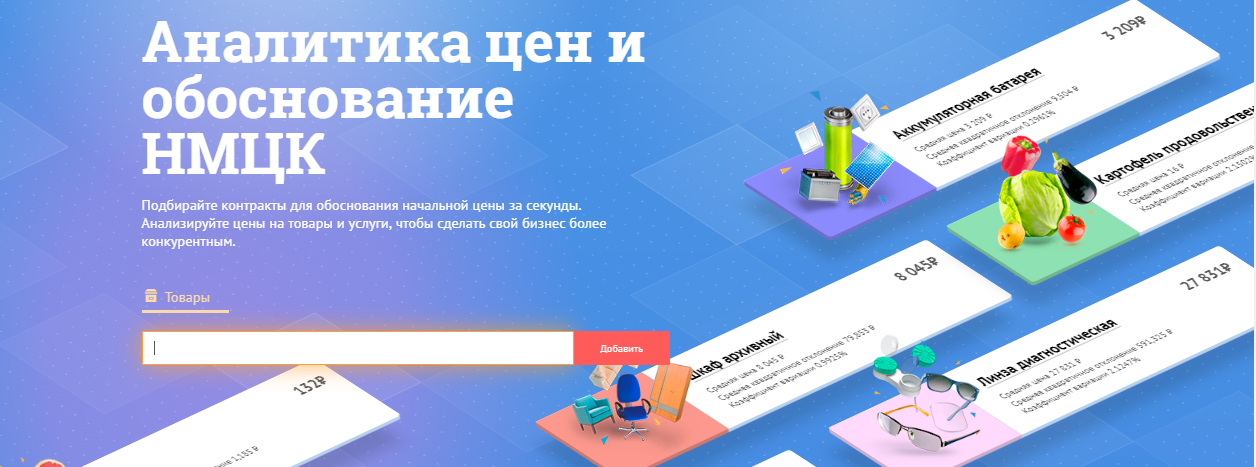 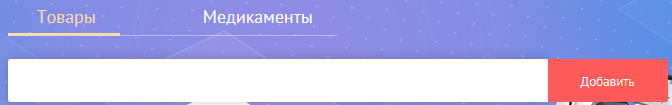 В поисковой строке можно использовать код ОКПД 2 либо наименование товара или МНН
Расчёт НМЦК.
Возможность фильтрации позиций  по ОКПД 2
Возможность изменения единиц измерения
Формирование НМЦК сразу по нескольким позициям
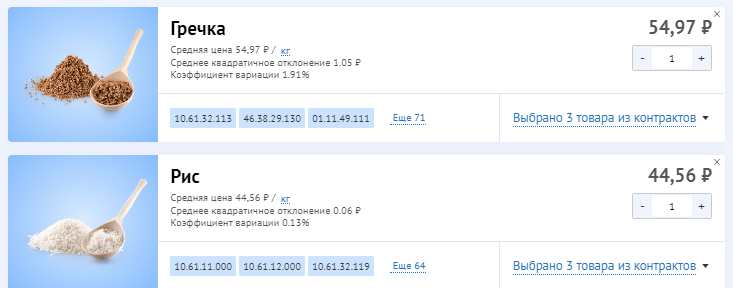 Автоматический подсчет показателей
Возможность изменения количества
Полная интеграция с ОКПД 2
Расчёт НМЦК.
Доступ к полному перечню контрактов по указанной позиции
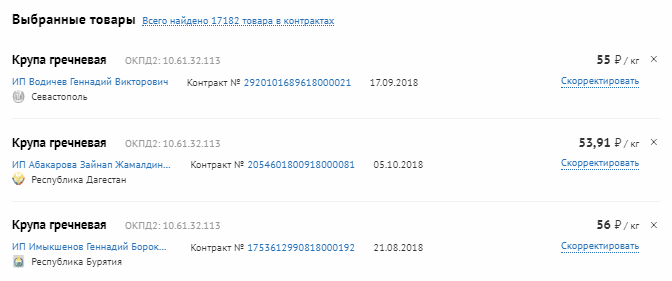 Анализ контрактов по дате заключения и региону
Возможность замены подобранных контрактов
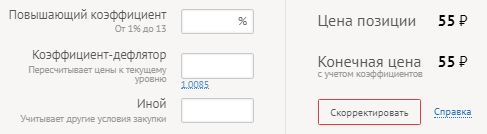 Моментальный расчёт НМЦК
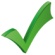 Возможность корректировки цен
Моментальная выгрузка по форме обоснования НМЦК
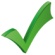 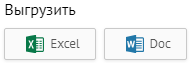 Расчёт НМЦК. Медикаменты.
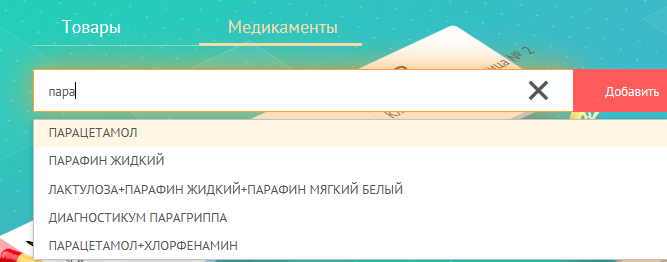 Лингвистически умный поиск по МНН
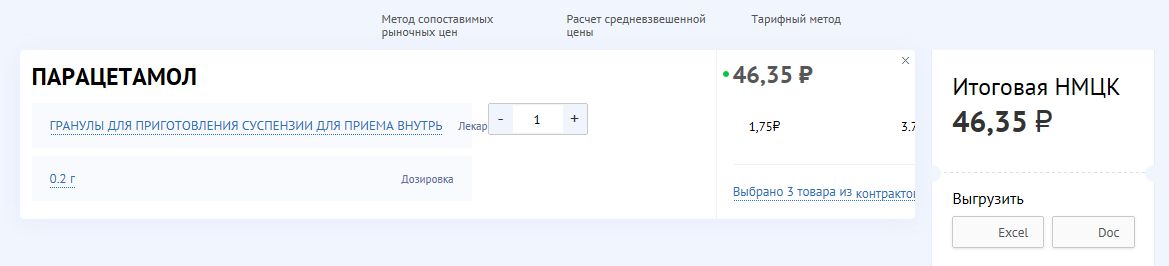 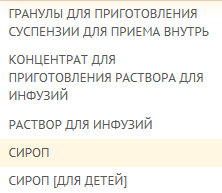 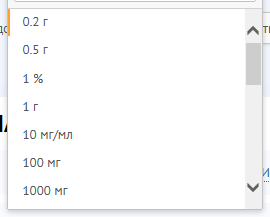 Формирование НМЦК сразу по нескольким позициям
Возможность изменения  формы выпуска
Возможность изменения дозировки
Проверка контрагента.
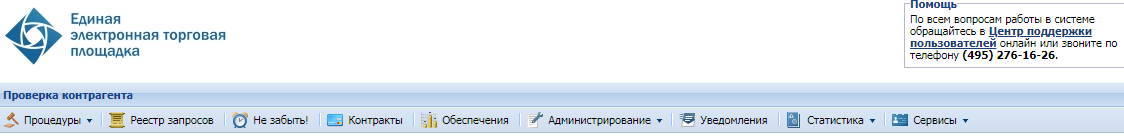 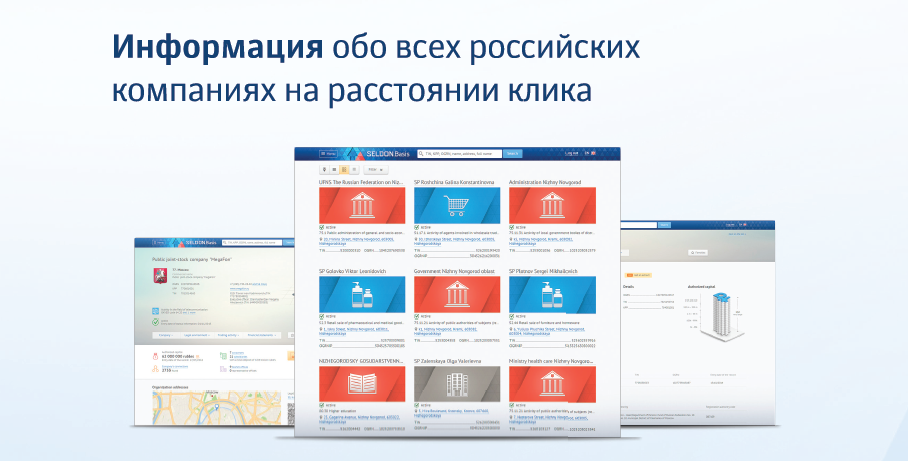 Проверка контрагента.
Поиск по ИНН, КПП, ОГРН, названию, ФИО, телефону, электронной почте
Фильтры по ОКФС, ОКВЭД2, региону и т.д.
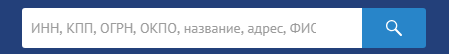 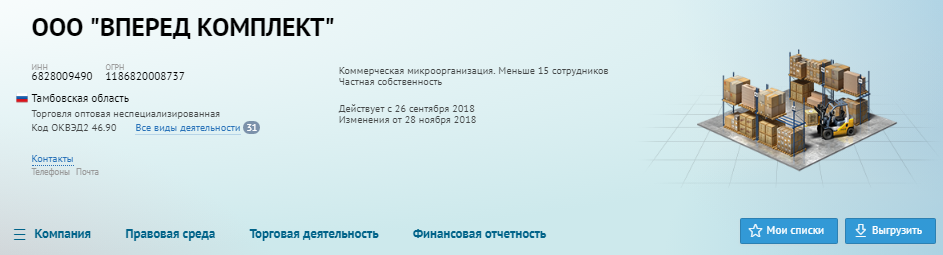 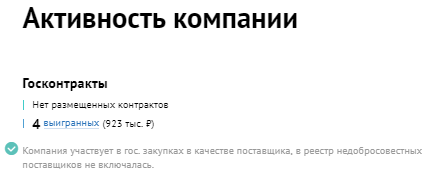 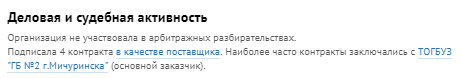 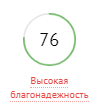 Проверка контрагента.
Регистрационные данные
Возможность получать выписку из ЕГРЮЛ и ЕГРИП в один клик, проверять массовость адреса и телефона. Возможность пользоваться актуальной базой телефонов, собранной из 13 открытых источников.
 
Госконтракты и реестр недобросовестных поставщиков
Информация о заключенных госконтрактах и по участию в госзакупках. Сервис поможет выяснить, насколько добросовестно компания исполняет свои обязательства по контрактам.

Экспресс-анализ финансовых показателей
На основе бухгалтерского баланса рассчитаны ликвидность, платежеспособность, финансовая устойчивость, рентабельность и чистые активы организаций.

Арбитражные дела и исполнительные производства
Сервис сообщит насколько благонадежной является интересующая фирма: в каких арбитражных спорах она участвовала, какое решение вынес суд, кто являлся остальными участниками. 

Индекс благонадежности
Оценка юридических лиц по методике, разработанной ФНС. 

Лицензии и патенты, товарные знаки
Сервис позволяет определить наличие у компании интеллектуальной собственности и разрешения на деятельность в определенных сферах.
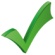 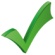 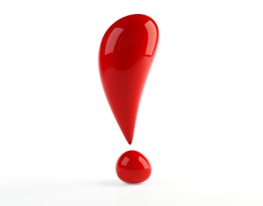 Ежедневное 
обновление 
базы
данных
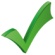 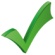 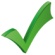 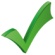 Проверка контрагента.
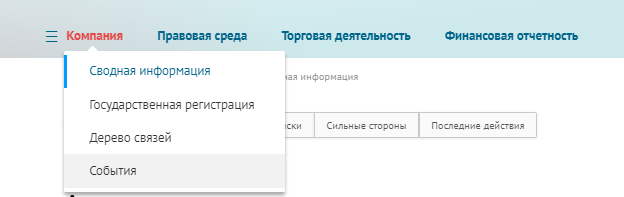 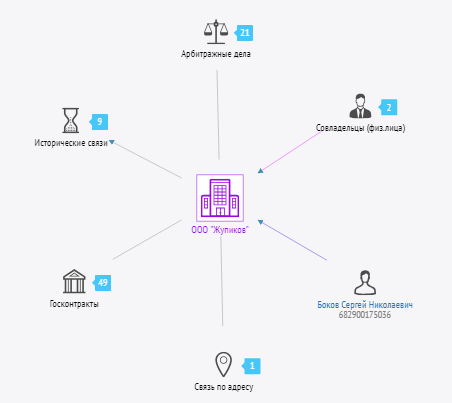 "Дерево связей"
Позволяет просматривать взаимосвязи между компаниями и проверять их аффилированность. На интерактивной схеме информация структурирована и легко доступна для восприятия.
Ближайшие точки выдачи ЭП
Филиал roseltorg в Самаре
г. Ульяновск, ул. 3 Интернационала, д. 6
г. Тольятти, бульвар Татищева,д. 6А, 3 этаж, офис 301
Приватизация.
178-ФЗ
Вы можете проводить имущественные торги в электронном виде на roseltorg
Коммерческие торги.
223-ФЗ
Вы также можете проводить коммерческие торги на roseltorg
Спасибо за внимание! 
Мартьянов Илья Вячеславович
Руководитель филиала АО «ЕЭТП» в Самаре
+79277167000
8 800 200-18-77, доб. 2646, i.martianov@roseltorg.ru 
Самара, ул. Советской армии 180/3, 4-й этаж